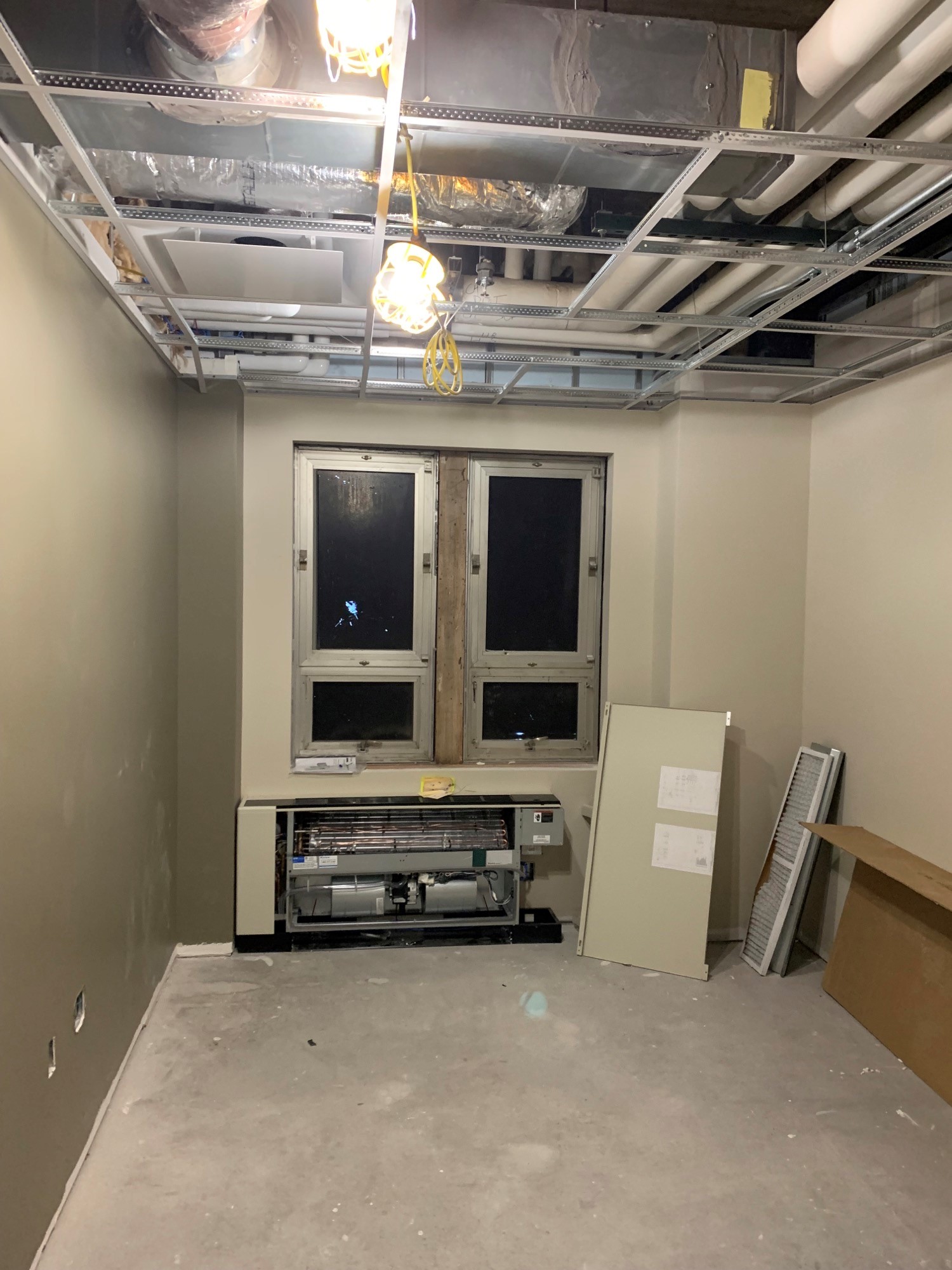 How to enter a service request
Presented by:
Hillary Robertson &
Joseph (Joe) Franklin
How To Enter A Service Request
2/1/20XX
1
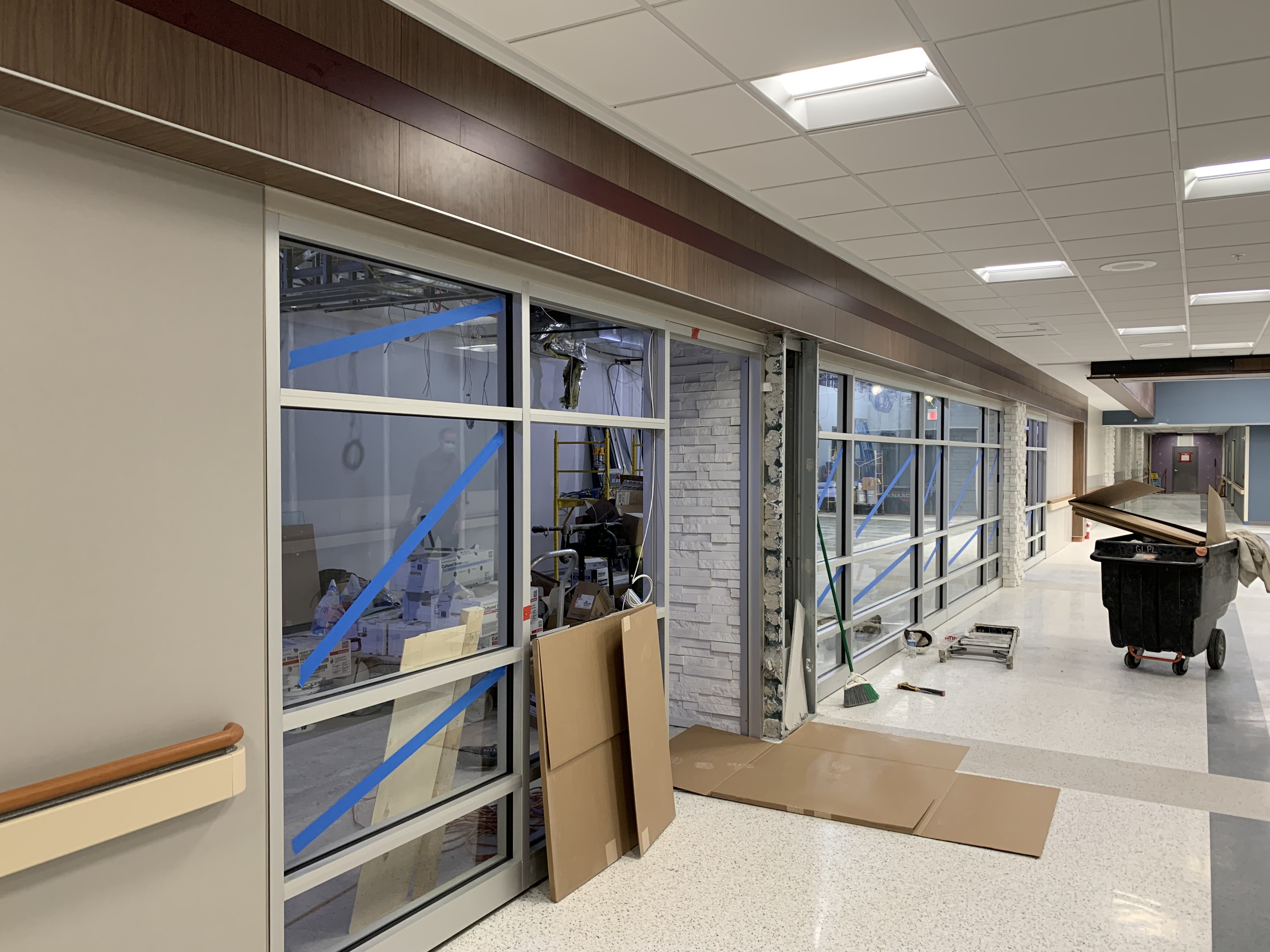 Agenda
What is a Service Request?
What is NOT a Service Request
Why do I have to use Maximo? 
Service Request Categories.
Current Numbers
Step by step how to enter a Service Request
How To Enter A Service Request
2
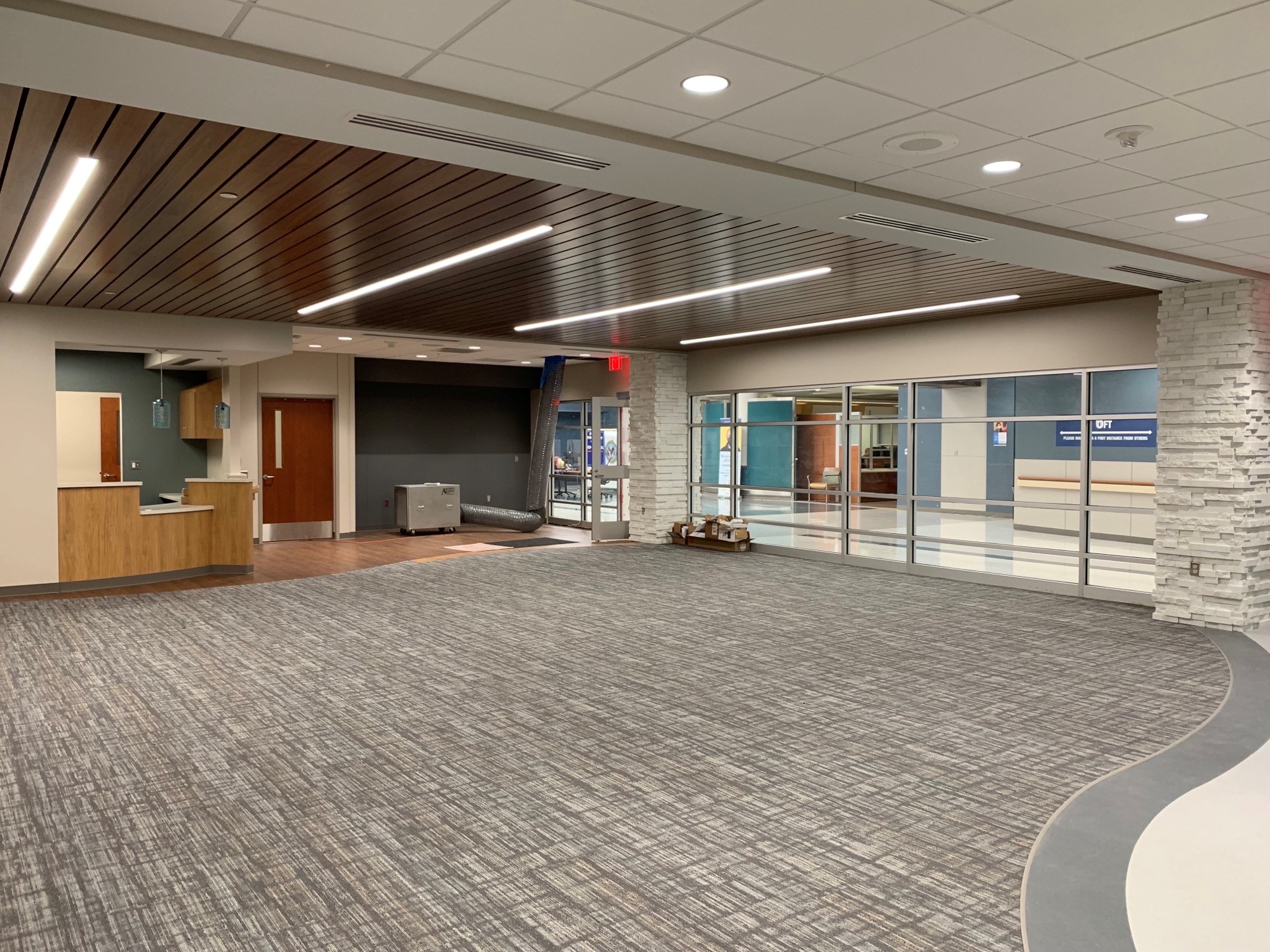 Introduction
To relate to a clinical mindset, think of a Service Request as a consult/referral from your Primary Care doctor. 

Each “Issue” would require a referral to a specialty clinic (in this case think of the “Maximo Service Request” as the consult, and the different shops as the various specialty clinics).

Each request needs to be separate and documented to ensure the “issue” is resolved by a subject matter expert in their field; then tracked to ensure issue resolution and customer satisfaction.
​
3
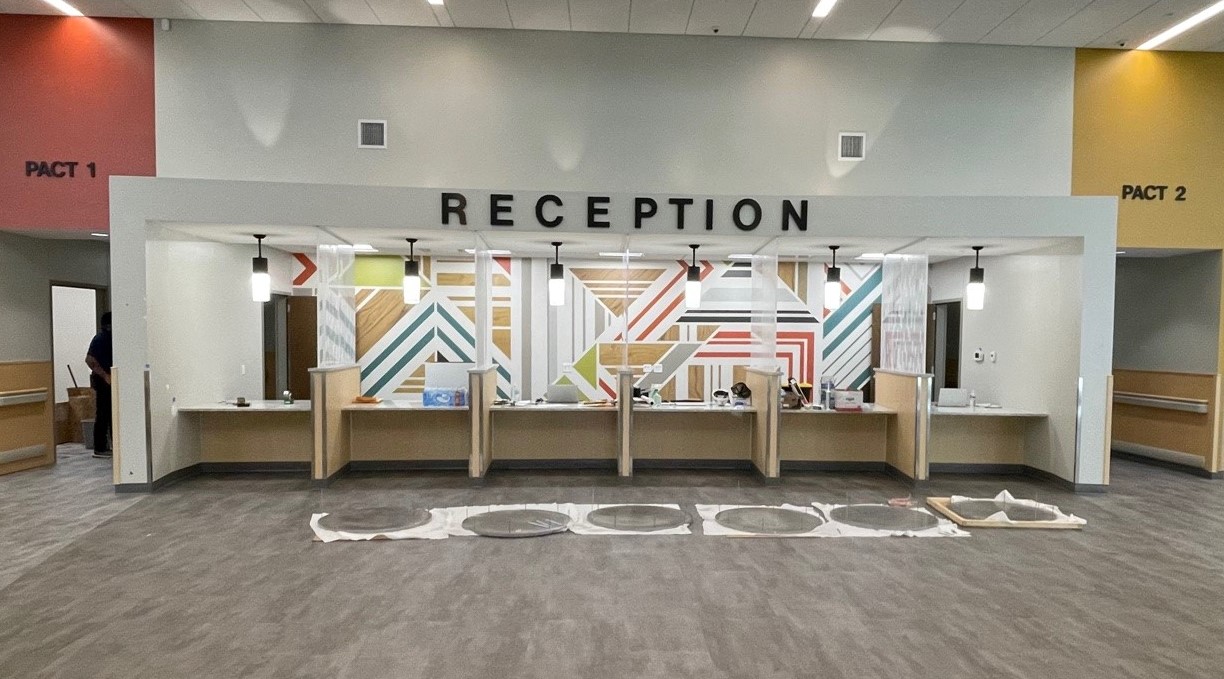 What is a Service Request?
Why does my service have to enter one?
What is a Service Request?
A Service Request (SR) IS:
Repair of a facility or infrastructure item. (“something’s broke, come fix it”)
Request for a small facility modification. (“I need something new or changed”)
A request (not everything can be approved)
A request for one shop (can’t combine multiple crafts) (think like a consult)
A Service Request is NOT...
Anything more than small facility changes or changes in function 
    (refer to SCRIPT Project Request process)

Anything regarding OI&T (submit “yourIT” trouble ticket)
    OI&T related issues, equipment requests, application access, and all phone related issues
5
Why do I have to enter it in Maximo?
How does Maximo help FMS?
Maximo helps us track ownership, progress, and completion. 
Maximo helps us collect data on the health of our facility. 
Maximo helps us document for audits, TJC, inspections, etc. 
FMS Completes ~25,000 work orders/year.
How does Maximo help me?
Maximo helps you get the right SME to fix your issue (just like a consult)
Maximo documents issues for your records and ours. (helpful for TJC, audits, and inspections)
6
Service Request Volume
7
Step by step, how to create a Service Request.
Presentation Title
2/1/20XX
8
What if I’m not in Maximo?
Please send an Email to Robert.Lewis2@va.gov Robert (Todd) Lewis requesting Access to Maximo.
Please also CC janice.shank@va.gov & Hillary.Robertson@va.gov
We will ensure you are added to the system.
Please ensure your service has adequate access to Maximo based off the shift schedule, and the unique needs of your Service.
9
Where do I go to access Maximo?
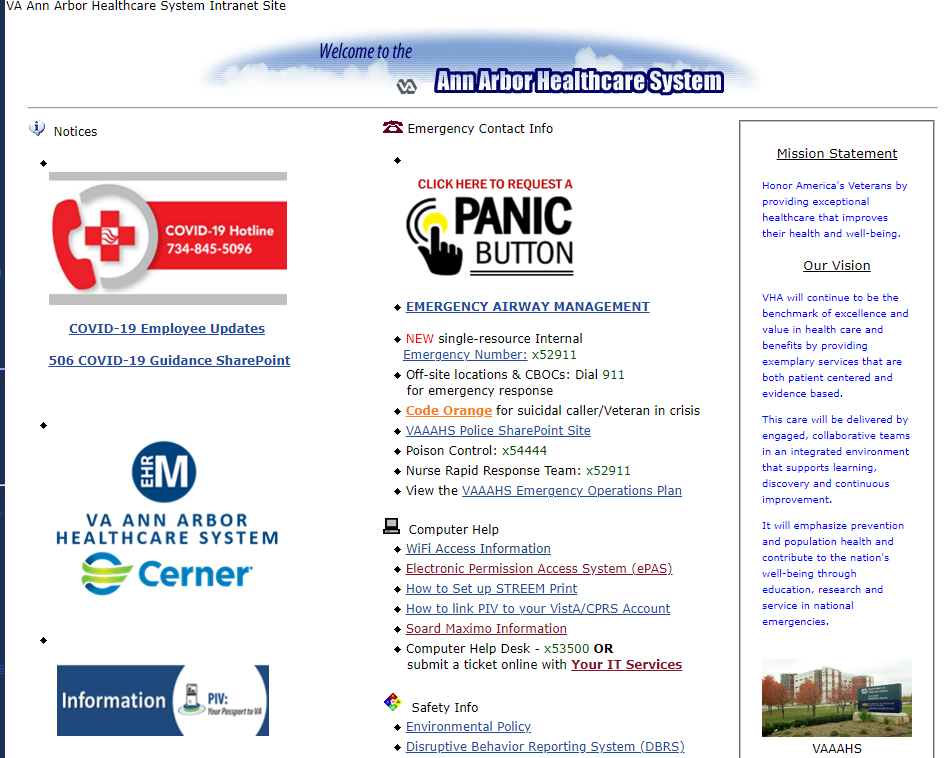 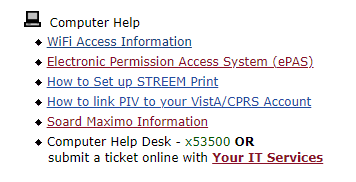 Click here       to access Maximo
10
Ensure you click VA Service User Tab to begin.
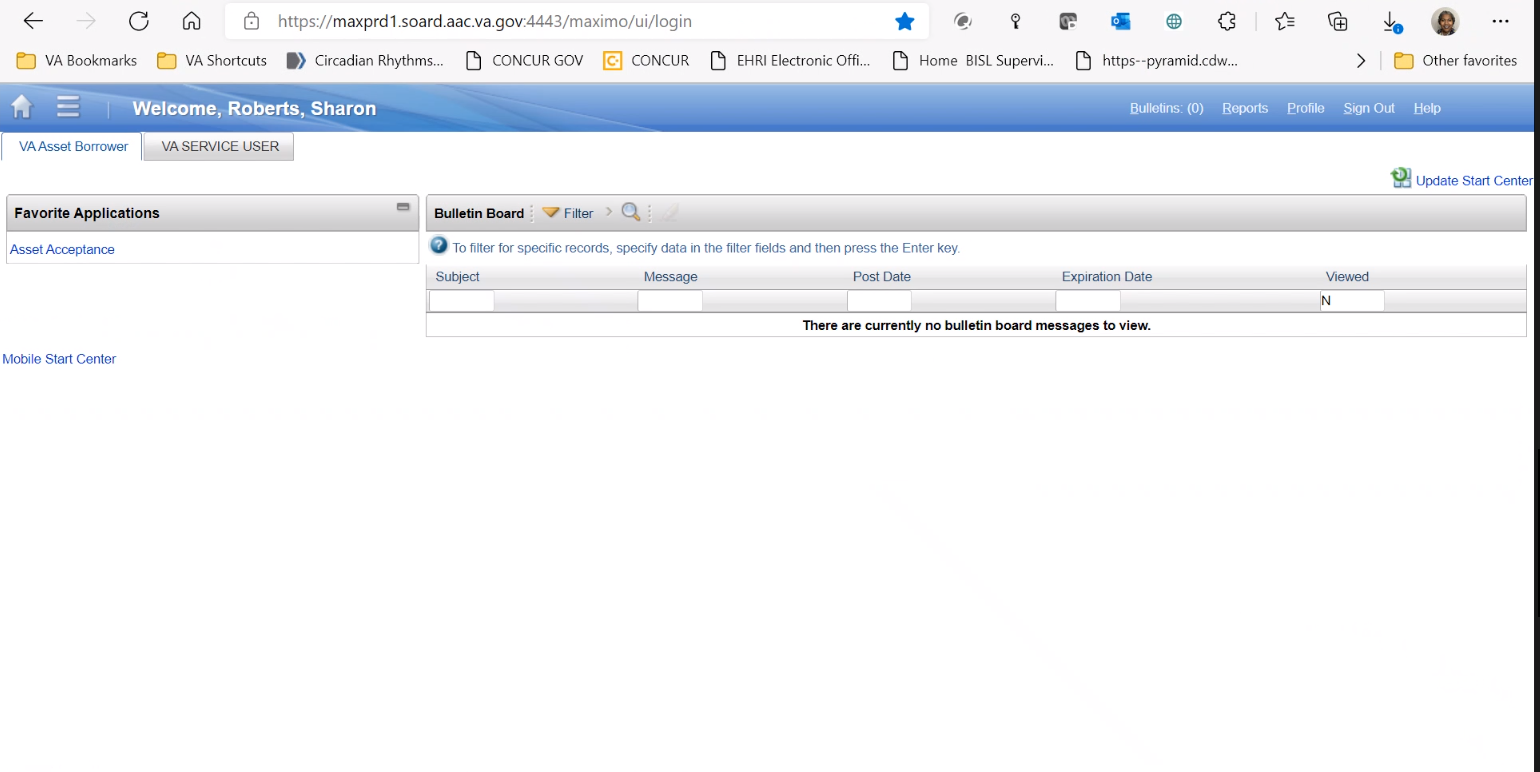 11
Select Create Service Request
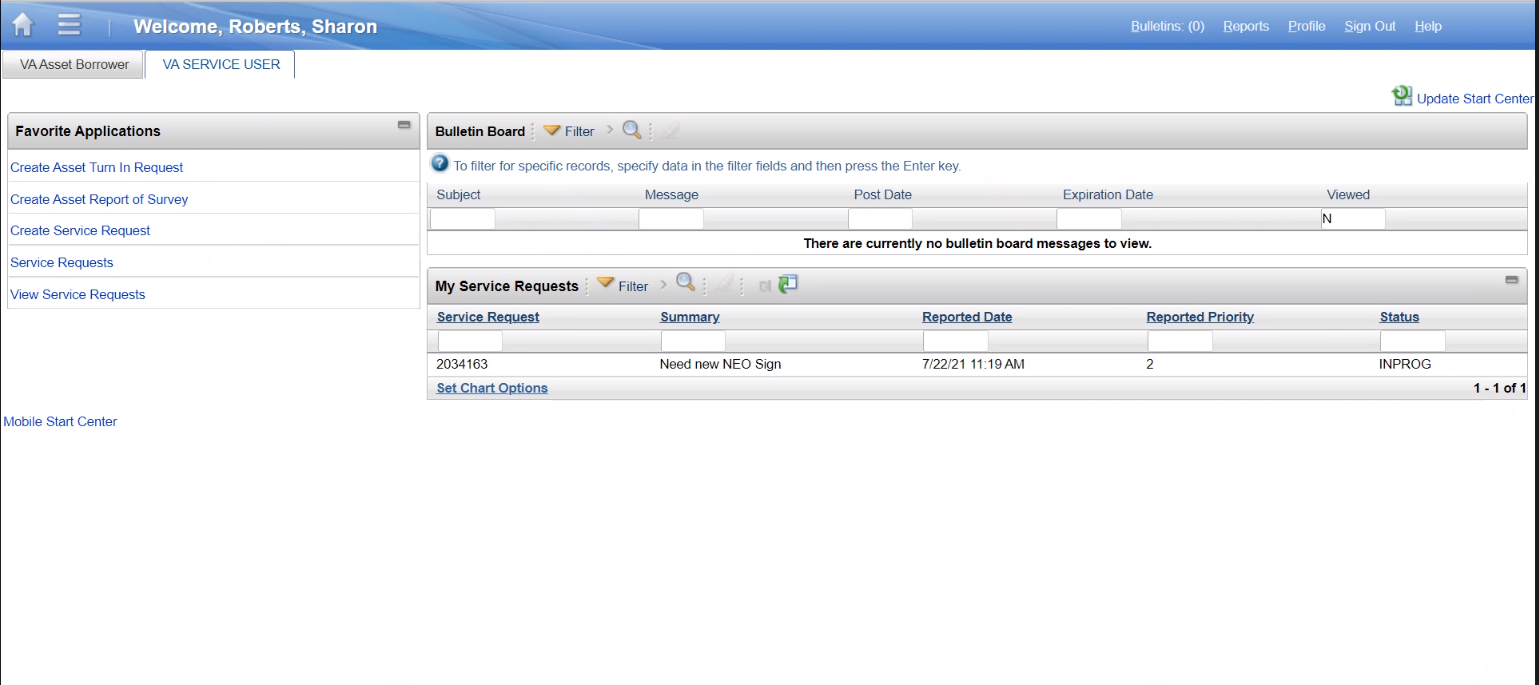 12
Ensure to Enter Asset # or Room #
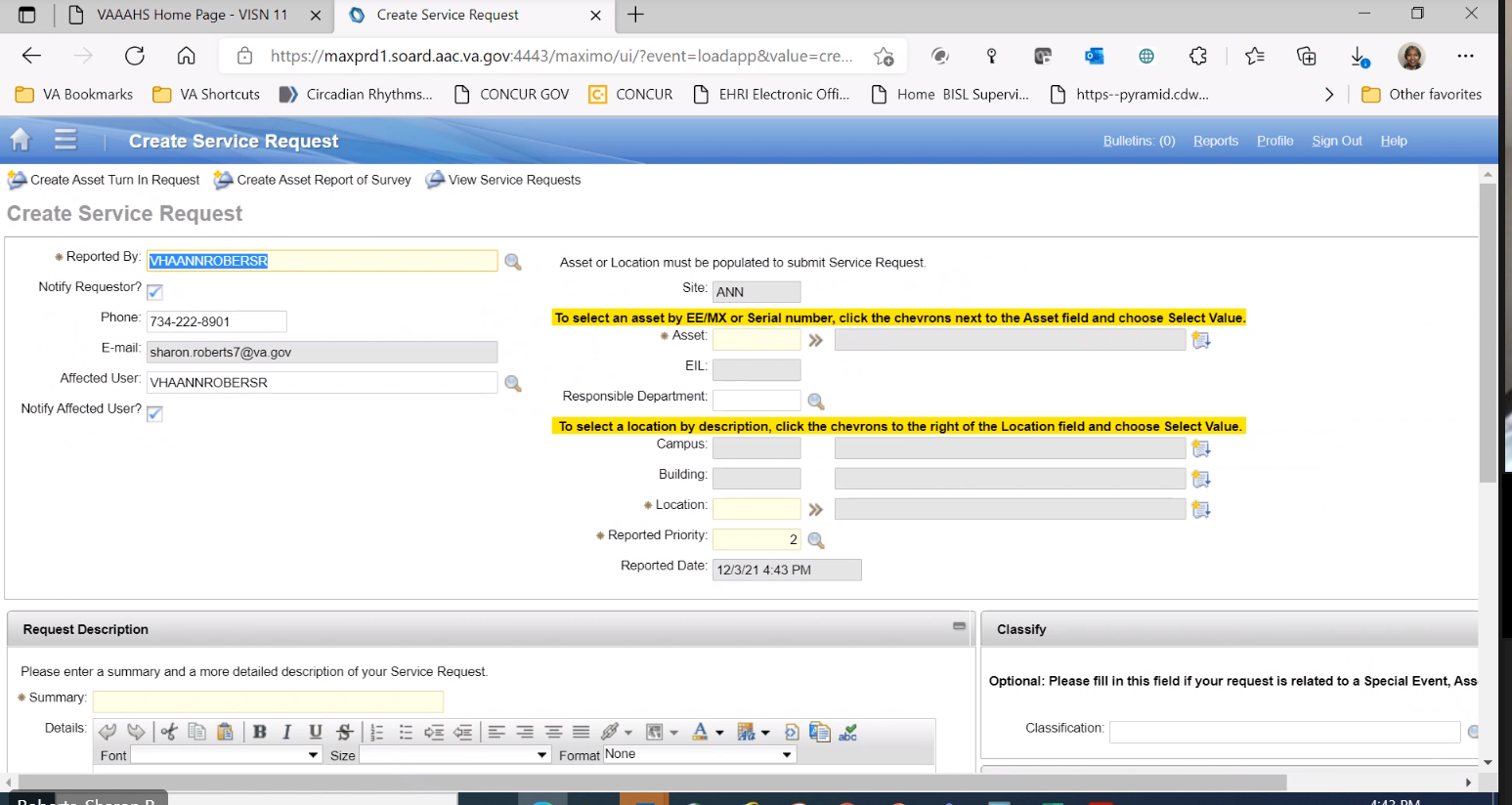 One or the other, not both. Most Service Requests will require a location only.
Ensure you are as specific as possible. If you can’t find your exact room number in the drop down; ensure description of room is  listed in the Summary & Details (ex. Hallway outside of room 207A).
13
Select Department: FM, EPS or HTM
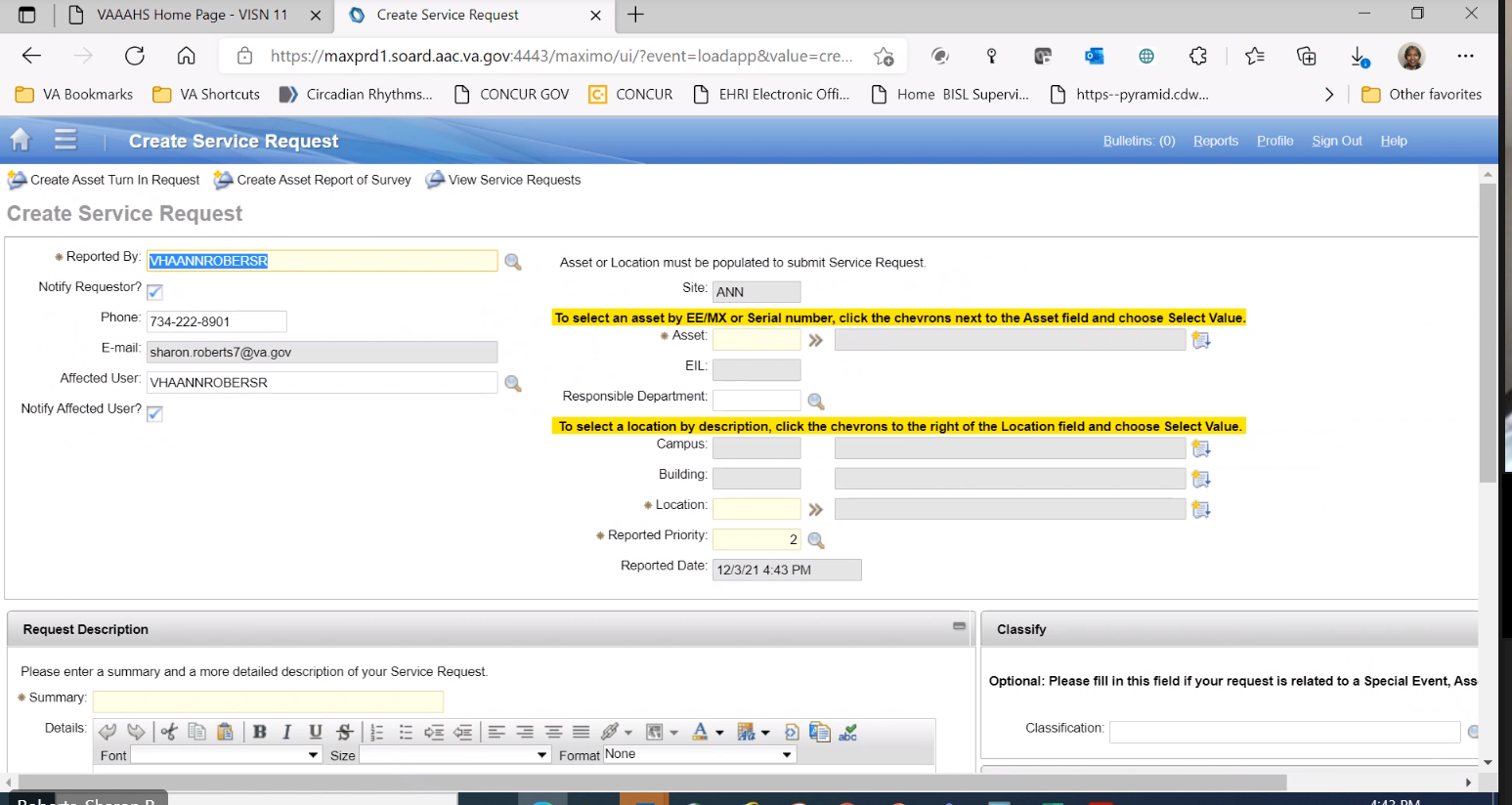 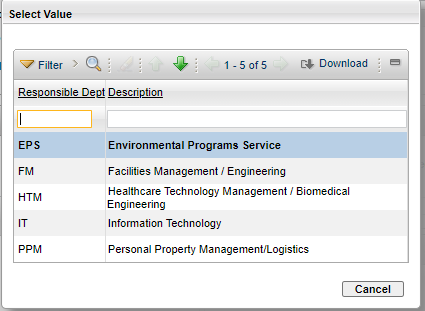 This will pop up,
Select Department
Click on magnifying glass next to responsible department
14
Summary
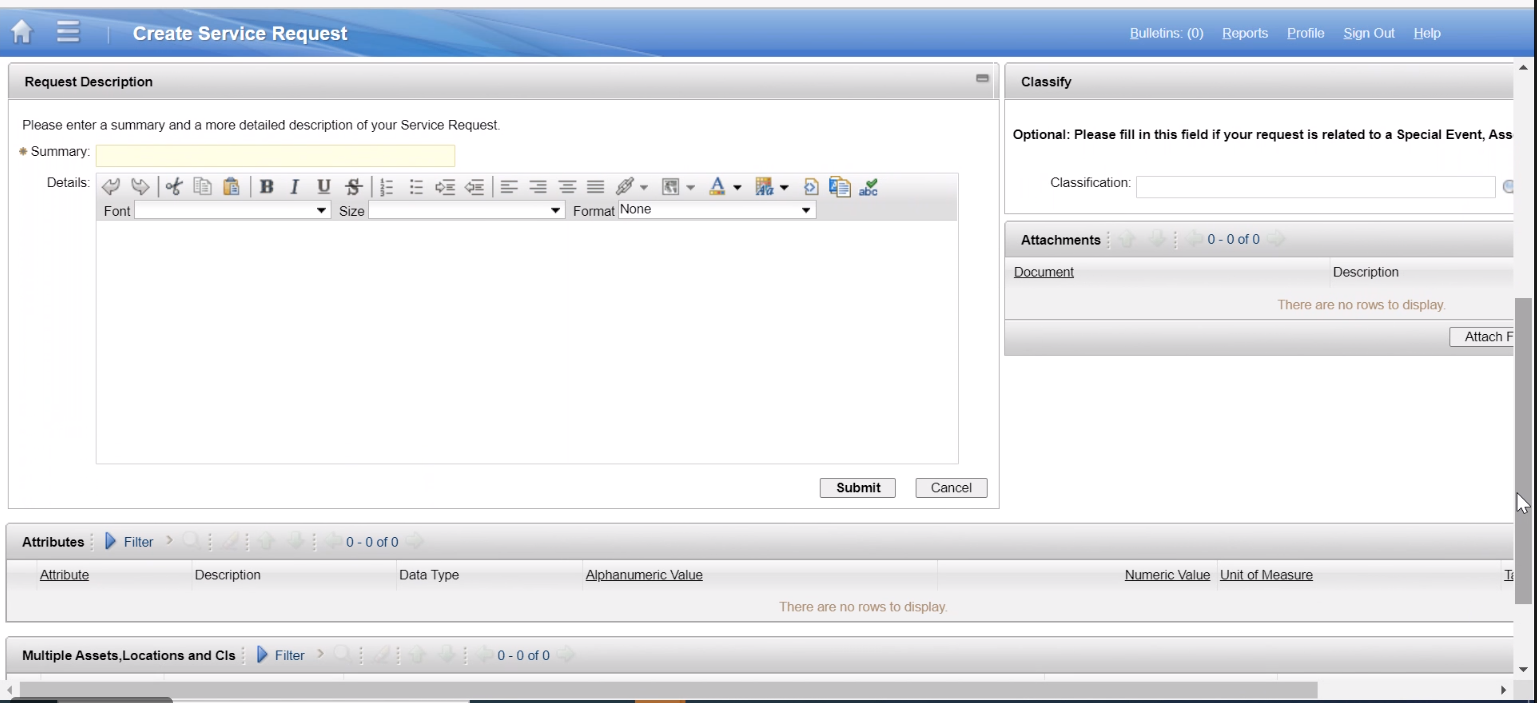 Briefly Describe Issue
15
Details
Most important part of a Service Request. Information entered here, directly affects processing time and issue resolution.
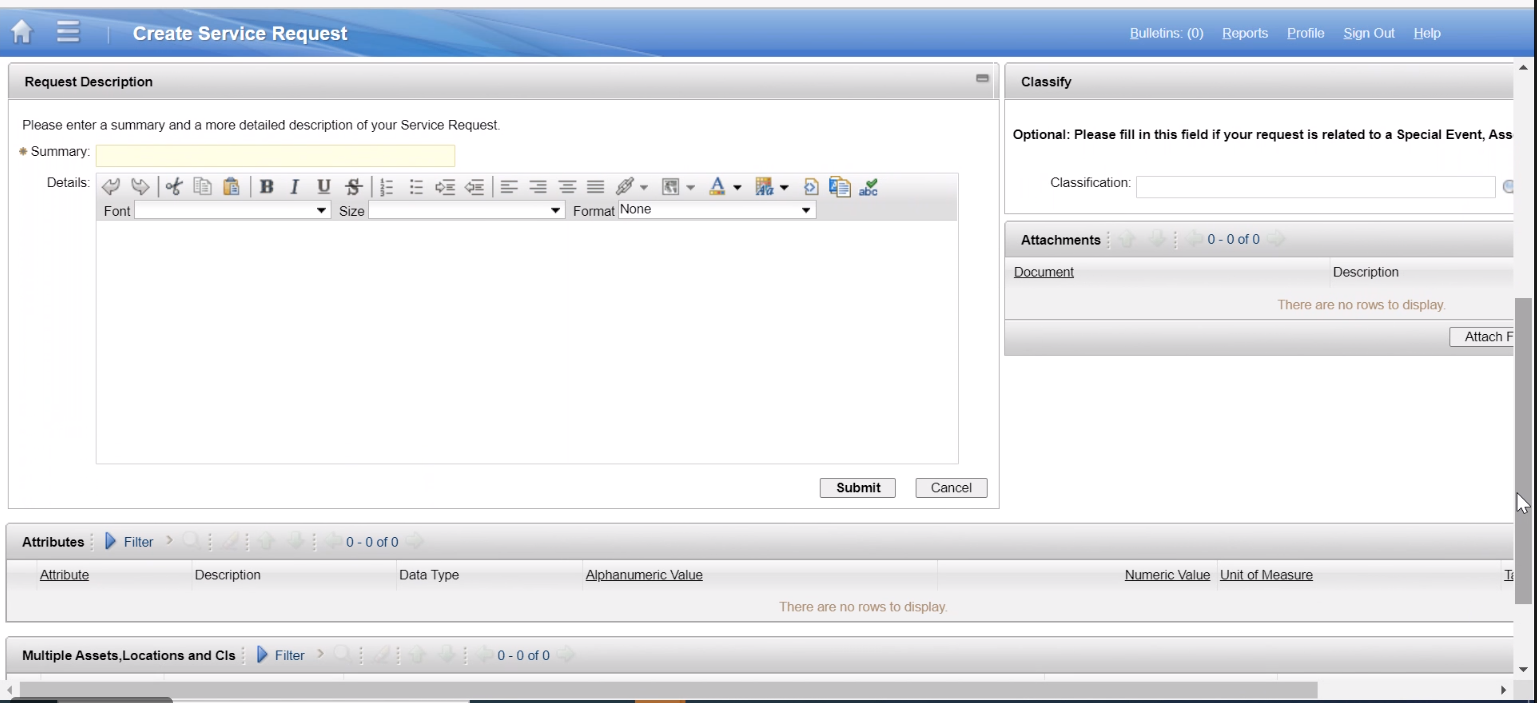 The more accurate and detailed information you provide, the better the results will be.
16
Attach Pictures
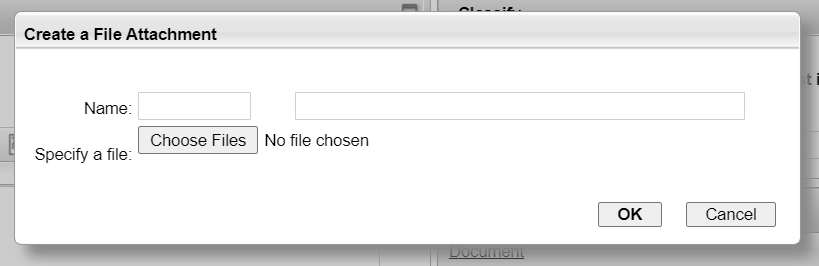 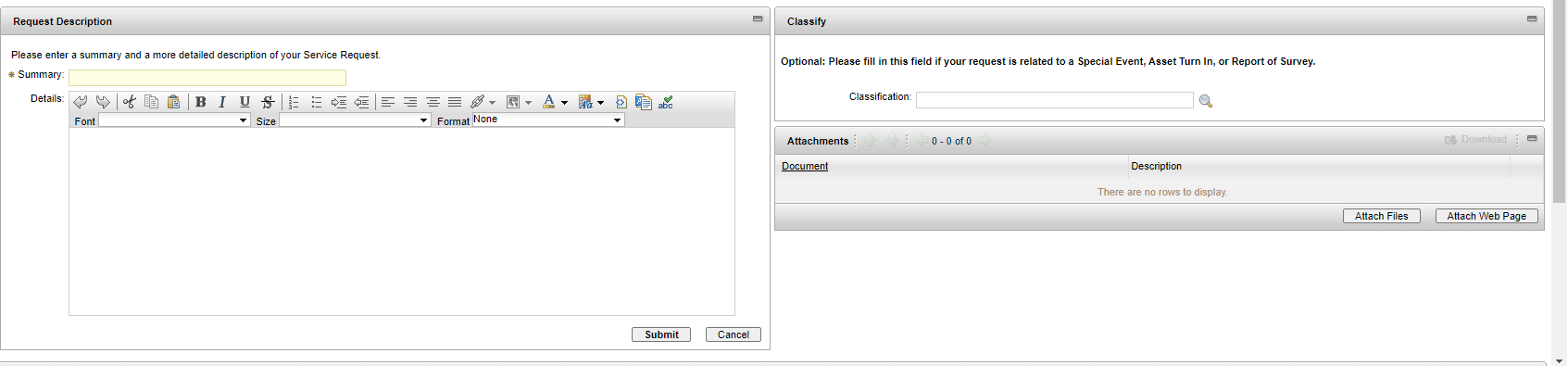 17
Pictures Say 1000 Words
When is a realistic timeframe I can expect my Service Request to be completed by?
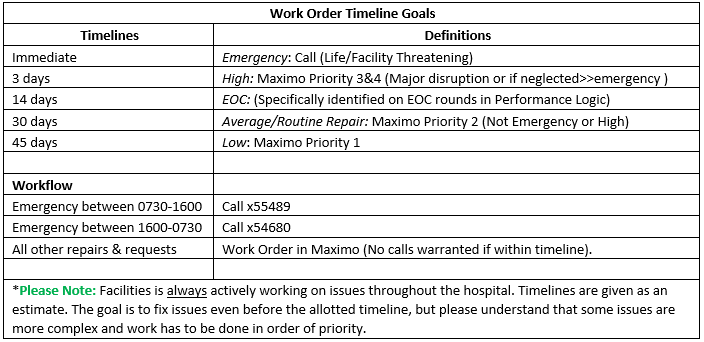 18
Priority
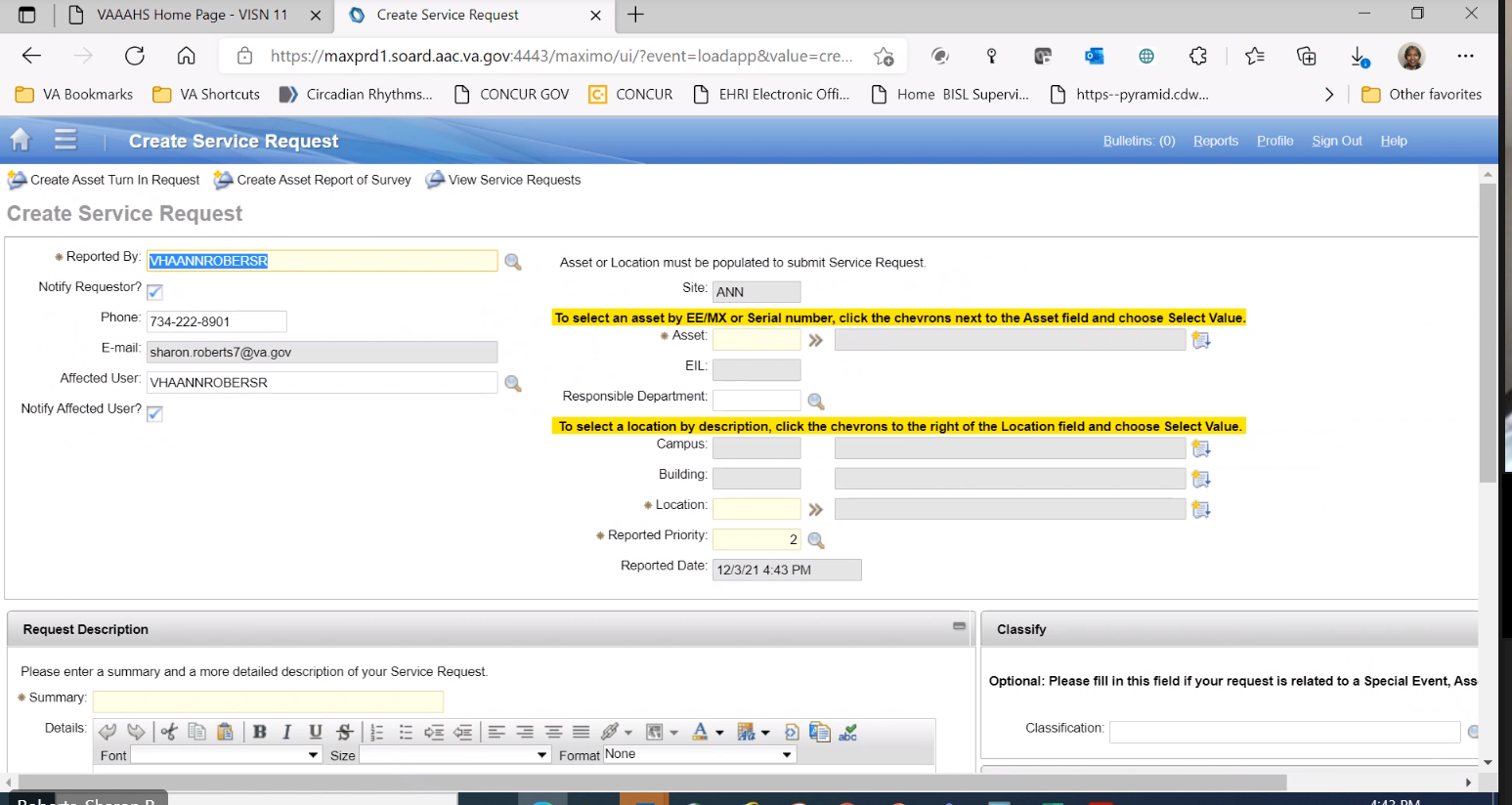 Enter your priority.
19
*Note: FMS is the final determiner of priority.
Submit
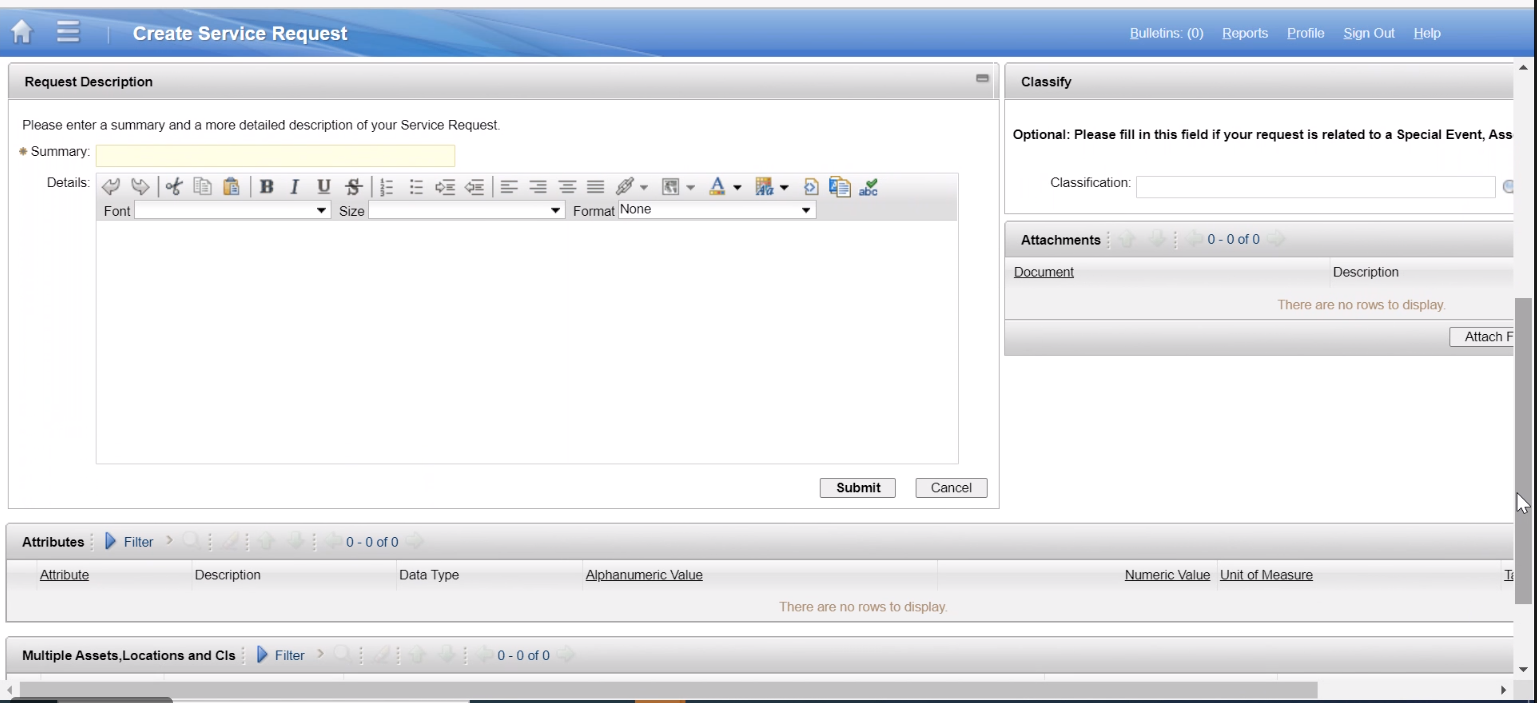 Once you have completed all required fields. Click here.
20
My SR got Closed but Nothing Happened?
A few scenarios can lead to this...
Not all Service Requests can be approved (due to limitations or the scale of the issue)
There’s a misunderstanding of how something should function. 
Miscommunication within FMS…
What to do if you think your SR was improperly closed
Call x55489 and we can look into it
The key to all of this is communication
We need to communicate with the requester
 
The requester needs to communicate with us
21
Most important part of a Service Request.  Information entered here; directly affects processing time and issue resolution. 
The more accurate and detailed information you provide, the better the results will be for your service. Once this is complete submit request.
If issue is truly a resolvable issue through a Service request. Enter a  Service Request in Maximo.
Identify issue within your Service.
Mandatory 
Fields
What is the correct way to resolve my issue?
Issue
Summary
 & Details
Maximo
Identify if the issue will be resolved through:

A Service Request - Carpentry, Plumbing, Electric, Electronics, Interior Design, Grounds, BIOMED.

A “yourIT” trouble ticket ~ IT related issues/requests, equipment requests, application access, and all phone related issues.
Ensure an asset # OR room # is provided in the mandatory fields. Only one is required, choose the option most applicable to your specific need/issue. 
As long as a room # is provided the asset # will not be required.
Service Request Process Summary
22
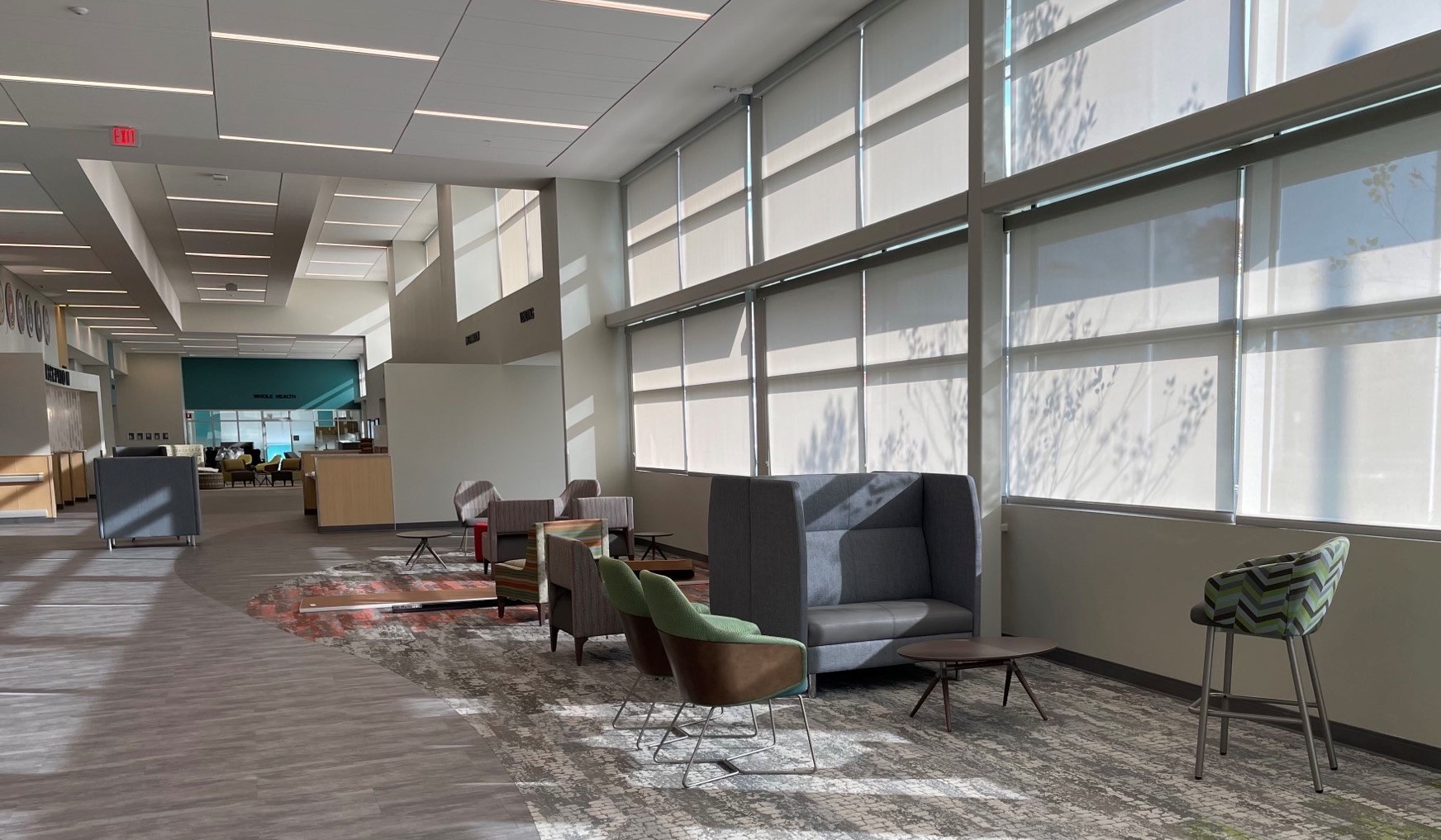 Summary
What is a Service Request?
What is NOT a Service Request
Why do I have to use Maximo? 
Service Request Categories.
Current Numbers
Step by step how to enter a Service Request
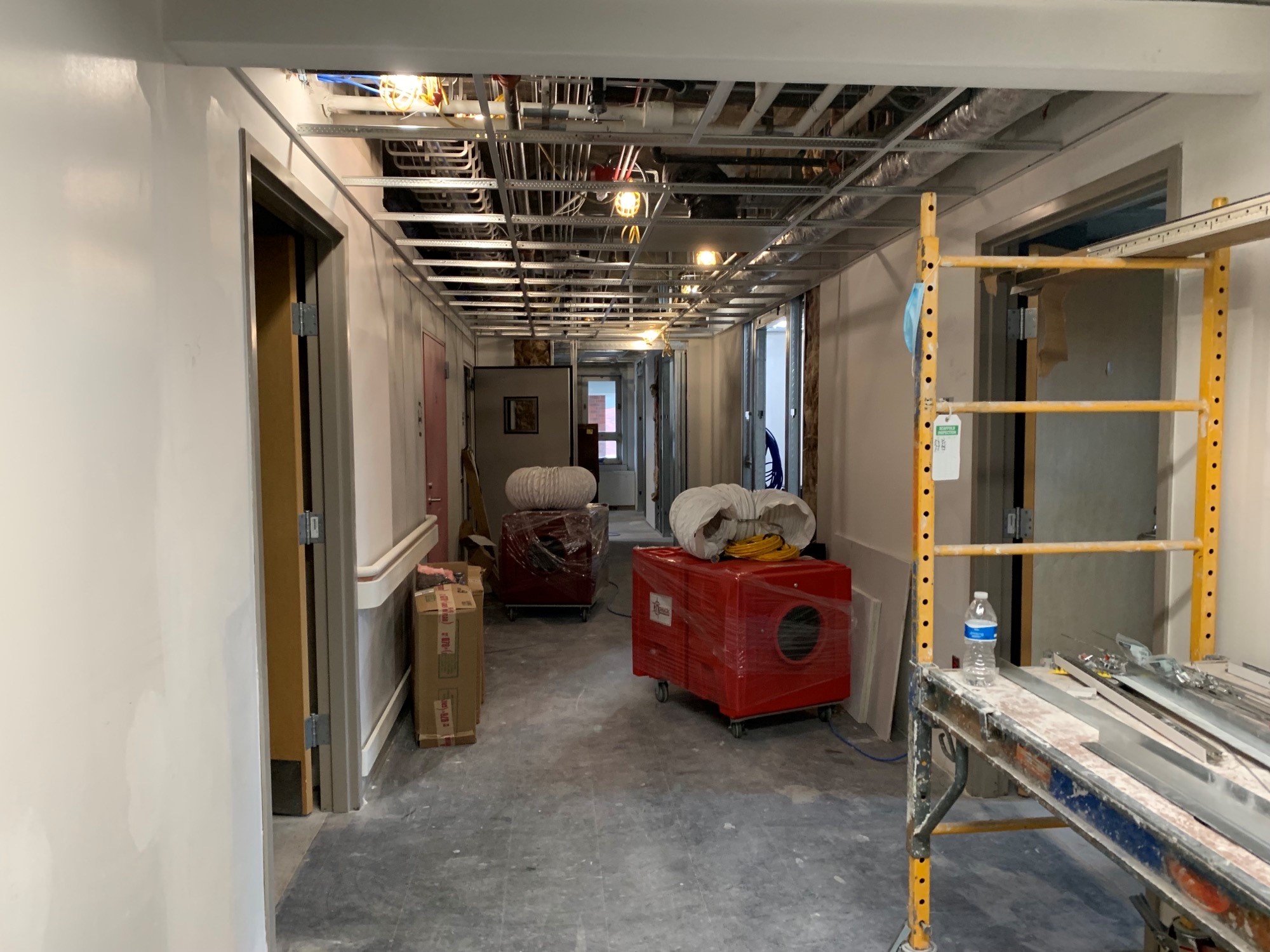 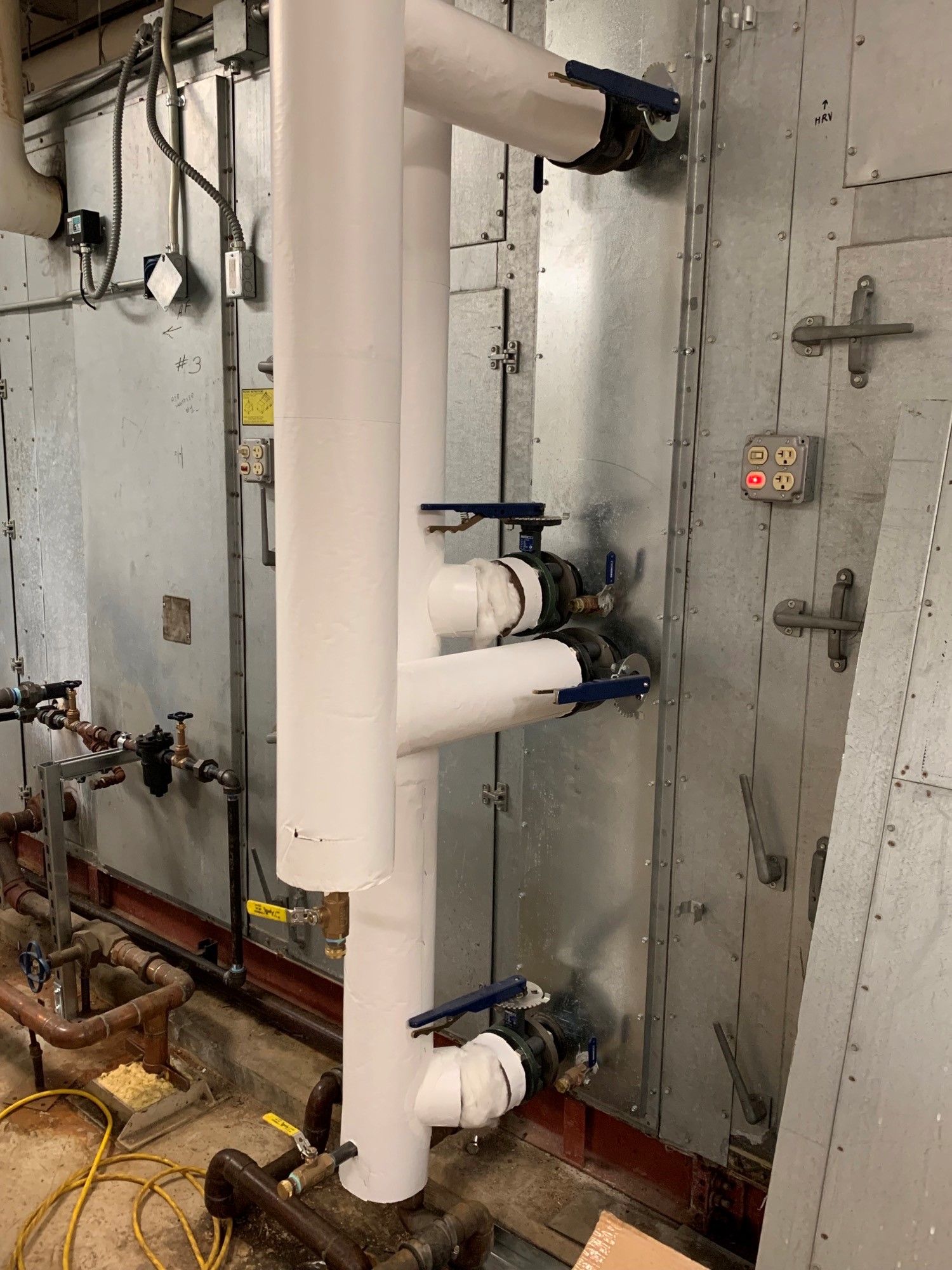 Presentation Title
23
THANK YOU
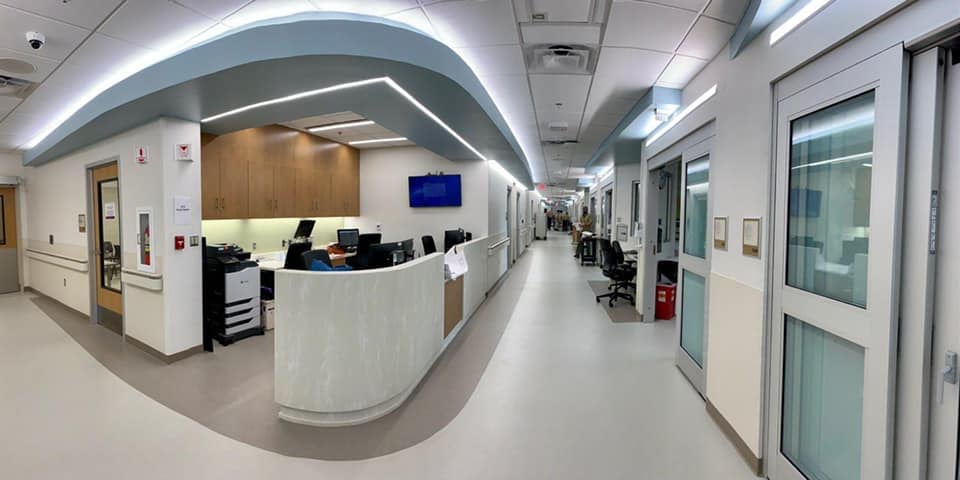 Questions?
Presentation Title
24
Examples of Service Request Categories
BIOMED
Carpentry
Electric 
Electronics
Environmental Programs Services 
Grounds
Interior Design
Plumbing
25
BIOMED Service Request
Examples:
Evoqua water system has a slow leak
Medica 15 water system crack in fitting leaking, cast cutter (filter changed & sticker) 
Pulse ox broken off inside of plug 
Olympus CYF failed leak test 
Blood pressure cuff worn rubber needs repair
Oxygen cable shows error message 
Broken WOW scanner 
Demand button on PCA Pump not lighting up
Slit table wobbles 
Calibrate stand up scale
Patient (ceiling) lift isn’t working
Printer not printing on cassette (if it’s piece of medical equipment) 
MAW cart med display 
PET camera down
Replace lift battery
26
Carpentry Service Requests
Examples:
Door will not latch 
Window cracked 
Veri Desk Requests 
Locks not operating properly 
Doorstop Missing 
Computer mount requests 
Penetration in drywall 
Paint repair needed in patient room 
Floor Tile damaged/missing 
Window does not lock 
Office desk damaged 
Remove overhead storage bin
Deliver table for event display 
Deliver moving crate
27
Electric Service Request
Examples:
Outlet missing cover 
Personally owned electronic device inspections 
Outlet modifications
Power outages 
Tripped circuits
extension cord requests 
Ethernet outlets 
Electric smell, or blown fuses 
damaged wiring 
lightbulb replacement 
Fire hazards
28
28
Electronics Service Request
Examples:
Nurse call,
Wander guard, 
Sound system, 
Patient TV issues 
Tube system
29
Grounds
Examples:
Snow removal
Ice mitigation 
Parking area related issues
General up-keep of Facility Grounds
Litter
30
Interior Design
Examples:
New Office Furniture 
Office layout Modification 
Office Use modification 
Ordering New White Board 
Order specific replacement furniture 
Repaint Room 
Renovations 
Calander Boards 
New Carpet requests 
New Flooring requests
31
Plumbing Service Request
Examples:
Plumbing Leaks
Faucets that will not turn off
Overflowing toilets, urinals
Gas leaks
Sewer/Gas Odors
Broken Sinks
Broken water fountains
32